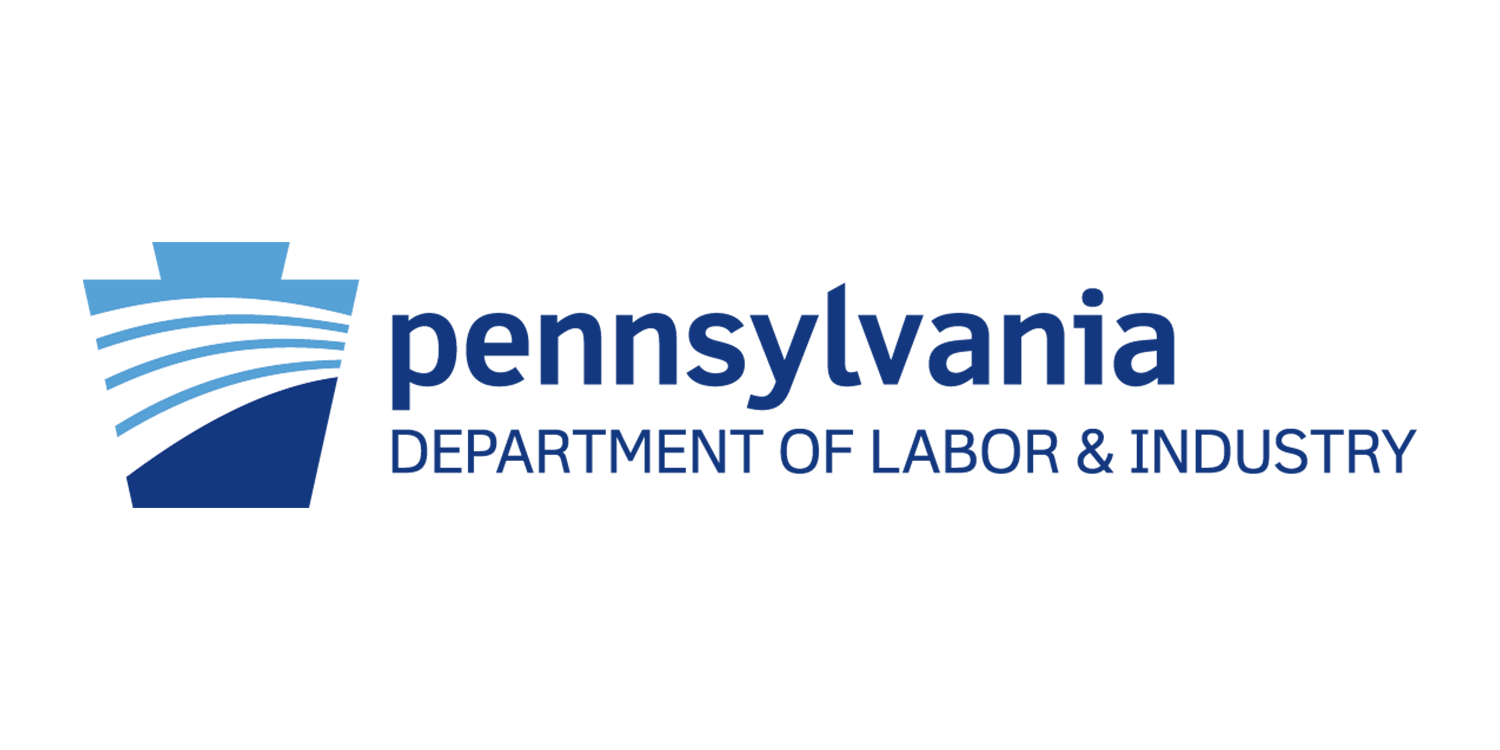 PA CareerLink® System Operator
General Overview
Discussion Points
PA CareerLink® System Operator Policy
Purpose of an operator
Operator responsibilities & limitations  
Eligible entities who may serve as an operator
Required elements of competitive procurement 
Operator selection
Operator evaluation
Operator oversight
PA CareerLink® System Operator Overview
2
Purpose of an Operator
Singular required role
Service delivery coordination of one-stop partners and service providers

However, may be assigned other tasks/responsibilities as discussed on the next slide
PA CareerLink® System Operator Overview
3
Operator Responsibilities
Administration
Coordination
Managerial
Public Relations
PA CareerLink® System Operator Overview
4
Operator Limitations
It can not perform:
Competitive selection process for an operator
Select or terminate operator, career services & youth providers
Develop & submit an operating budget
Oversight for itself or other operators
Negotiate local and/or regional performance measures
Assist in development of WIOA plans
Prepare & submit WIOA plans
LWDBs, who serve as an operator, have additional limits
PA CareerLink® System Operator Overview
5
Eligible Entities
Who may be an operator in the PA CareerLink® service delivery system?
The operator must be either:
An entity that meets the requirements of 20 CFR 678.600 
A consortium of entities

The contract between the local board and the selected operator must be signed
If it is a consortium, all entities must sign the contract
PA CareerLink® System Operator Overview
6
Eligible Entities continued…
Consortium of entities potential clarification
A consortium of entities must ensure active representation during the signed contract timeframe
The consortium partner impacted by a vacancy, must find a replacement within 60 days
If the vacancy surpasses 60 days, this may be considered a breach of contract; resulting in the need to re-procure a new operator
PA CareerLink® System Operator Overview
7
Competitive Procurement
Required Elements
Local board and CEOs must follow all federal, state, and local competitive operator procurement principles when selecting an operator
20 CFR 678.605(a) requires competitive process at least once every four (4) years to procure an operator

Note: further information is found in Appendix B: One-Stop Operator Procurement and TEGL 15-16
PA CareerLink® System Operator Overview
8
Operator Selection
Selected Operator Procurement Phase Elements
Procurement planning phase
Methods of procurement 

Note: additional information is found in Appendix B: One-Stop Operator Procurement
PA CareerLink® System Operator Overview
9
Operator Evaluation
Requirements
At least annually
Must include, but is not limited to:
Contract provisions
Participating partner surveys
Other performance measures developed by local board
Be consistent with PA CareerLink® certification requirements
PA CareerLink® System Operator Overview
10
Operator Oversight
Local board requirements:
Provide oversight and monitor the operator
Ensure firewalls between staff providing administrative, governance & career services and staff providing oversight and monitoring service delivery entities are established
L&I reserves the right to review compliance monitoring 

Note: if the local board is the operator, then an outside entity or state agency must conduct the monitoring (see TEGL 15-16)
PA CareerLink® System Operator Overview
11
Thank you!
Cassandra Grilli-Clark
717.346.1579
cgrillicla@pa.gov
Workforce Development Analyst II Policy & Planning Coordination Services